Peningamál 2014/1
Myndir í Þróun og horfur í efnahags-og peningamálum
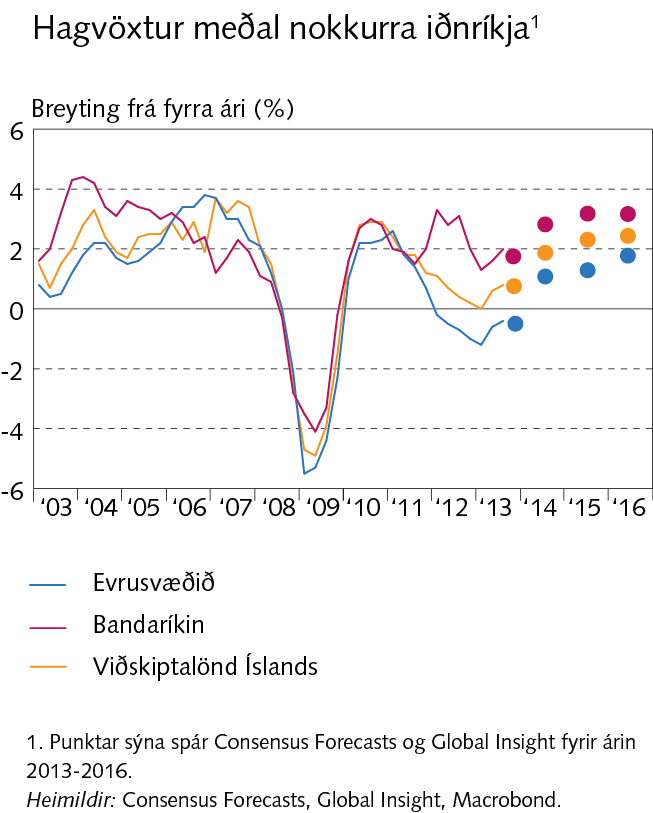